CEOS Atmospheric Composition Virtual Constellation AC-VC-17: Air Quality Session 
Mission Updates: LEO and L1 Spectrometers (OMI, OPMS, TROPOMI, EPIC)
Omar Torres (NASA-GSFC)
EPIC AOD retrievals closely reproduce AERONET diurnal cycle
TROPOMI extends the OMI record at finer spatial resolution
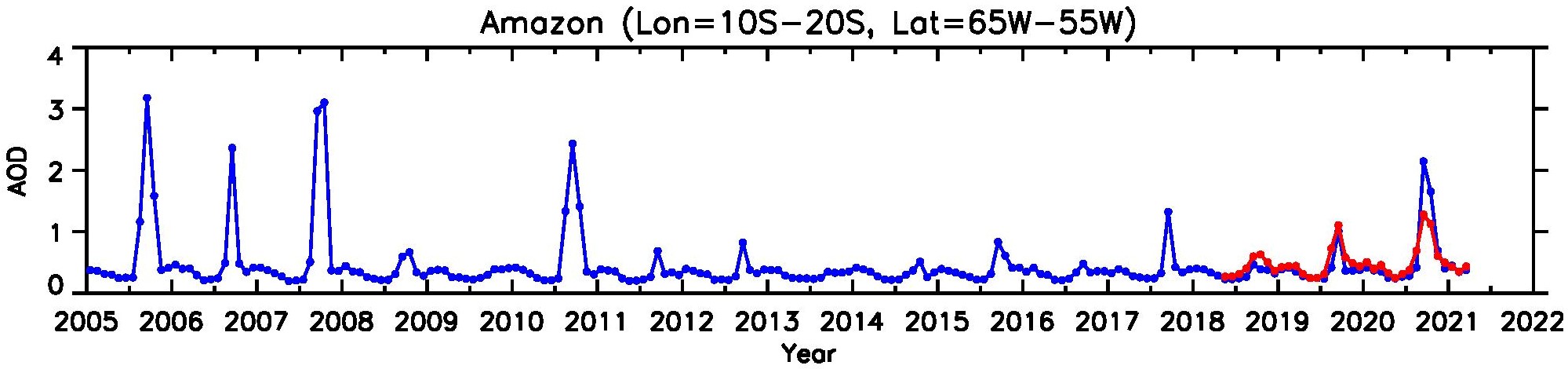 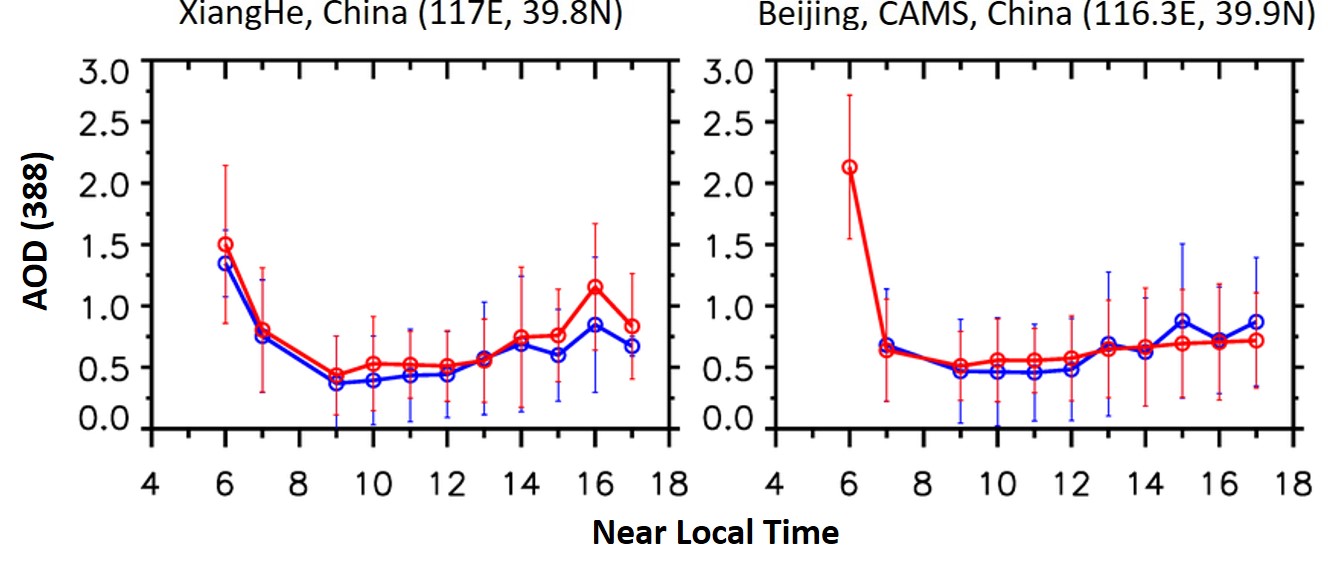 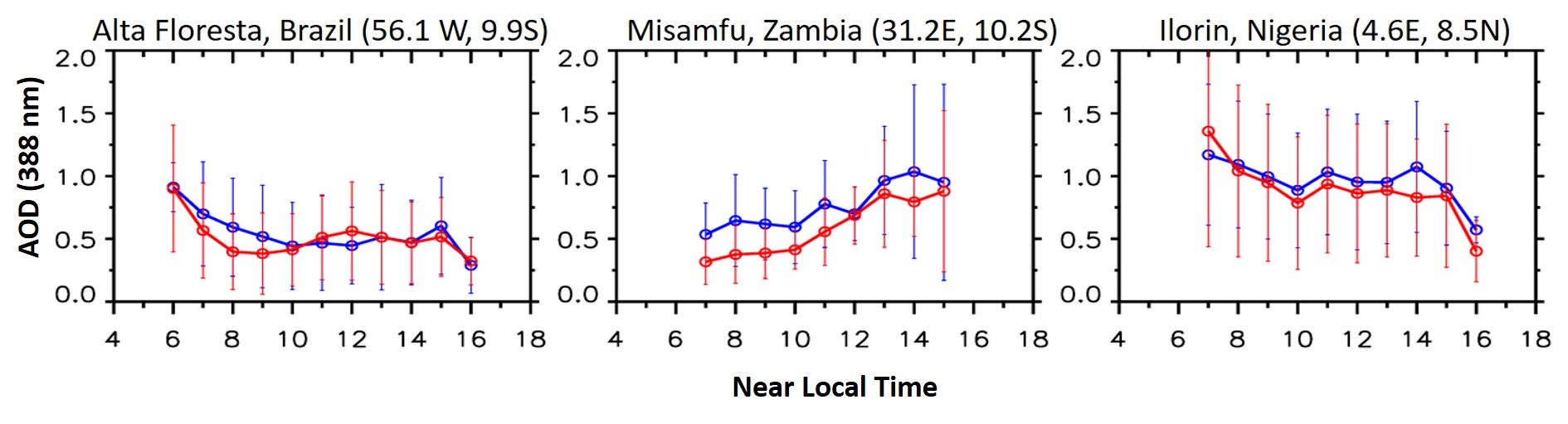 Amazon Basin Averaging region: 10S-20S, 55w-65W
NASA-OMI
NASA- TROPOMI
AERONET
EPIC
AERONET    EPIC
The September 2020 AOD regional average is the largest in the TROPOMI 3-year  record, and the largest  since 2010 in the OMI 16-year record.
Near Local Time